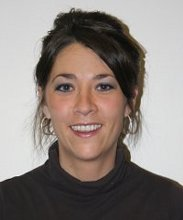 Stacie Noble
Associate Director of Aging Services  Kentucky River Area Development District
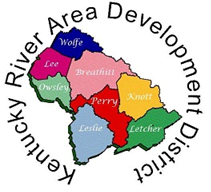 1
Kentucky River Area Agency on Aging
1 of 15 Area Development Districts in Kentucky  
Mission: Improve the quality of life for the citizens in our region
Serves 8 counties in southeastern Kentucky 
Provides numerous OAA services
2
The Need
Coordinate food resources in the region
Assist older adults with commodities when transportation is limited 
Identify and assist the underserved 60+ population
Community education on nutrition resources in the area
3
Goals
Increase awareness of SNP and food resources 
Increase access to food resources
Provide education to community
4
Collaboration Matters
Representative from each county
Our regional partners include:
Senior citizen centers
Public officials
Local food banks
Farmers’ markets




Churches	
Volunteers
Local restaurants and food trucks
AAA staff
5
KY River Regional Hunger Council
Food box deliveries
Distributor – Commodity Supplemental Food Program
Outreach – SNAP/Senior Farmers’ Market Nutrition Program
Educate – How to access food boxes and food resources
Transportation to receive commodity boxes 
Regional Hunger Conference to educate the community
6
Outreach
Developed flyer 
Distributed to local senior housing sites
Senior centers posted the flyer on social media
AAA posted flyers on social media
Public service announcements on local radio stations
7
Outreach Flyer
8
Collaboration Outcomes
Identified high population and low participation
Pop-up sites one day a week at different locations
Served 20 to 40 additional seniors in each county  
Possible expansion to come
9
Food Boxes
Identified lack of transportation to access commodities 
Senior center directors made connections (clients & senior housing)
Creative senior center staff
Arranging to receive boxes on behalf of the client 
Taking boxes to those who need that service 
Handing the boxes out during drive-up meal service at senior center
10
Regional Nutrition Resource Directory
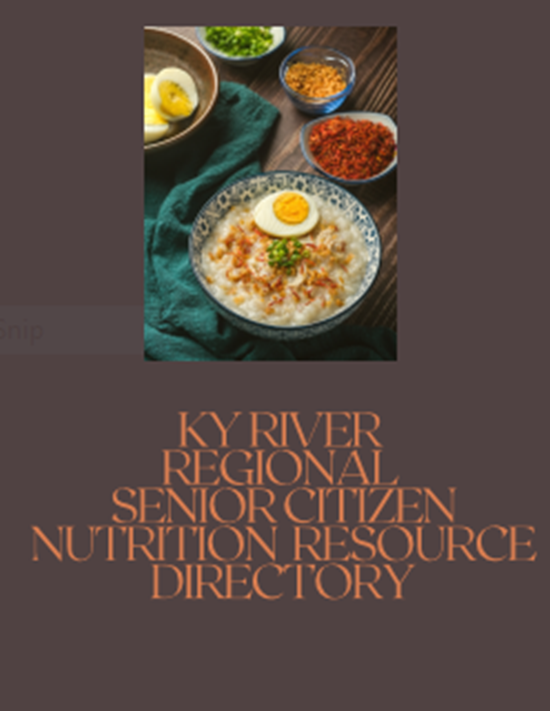 Developed Resource Directory 
Food resources 
Contacts   
Senior centers and case managers distributed 
Posted on our AAA Facebook
11
Senior Farmers’ Market Meals: Letcher County
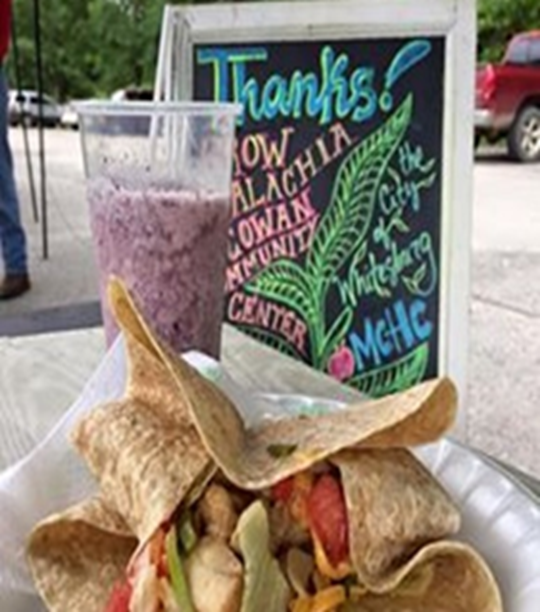 Thursday night and Saturday morning meals
30 new participants served
Voucher cards monthly
Menus approved by SUA dietitian
Partner – local vendor to produce the meals
Partner helped increase participation
New updates
12
Senior Farmers’ Market Meals: Lee and Breathitt Counties
Wednesday night and Saturday morning meals
40 new participants served
Voucher cards issued monthly
Menus approved by SUA dietitian
Partner – Food truck vendor to produce meals
Partner helped increase participation
New updates
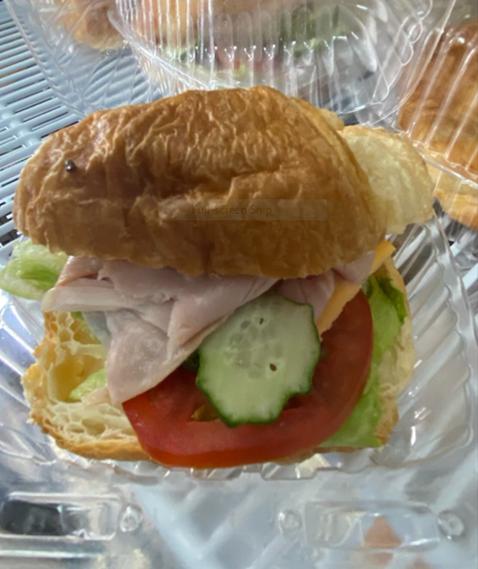 13
For more information, please contact Stacie Noble at 606-436-3158 or stacie@kradd.org
14